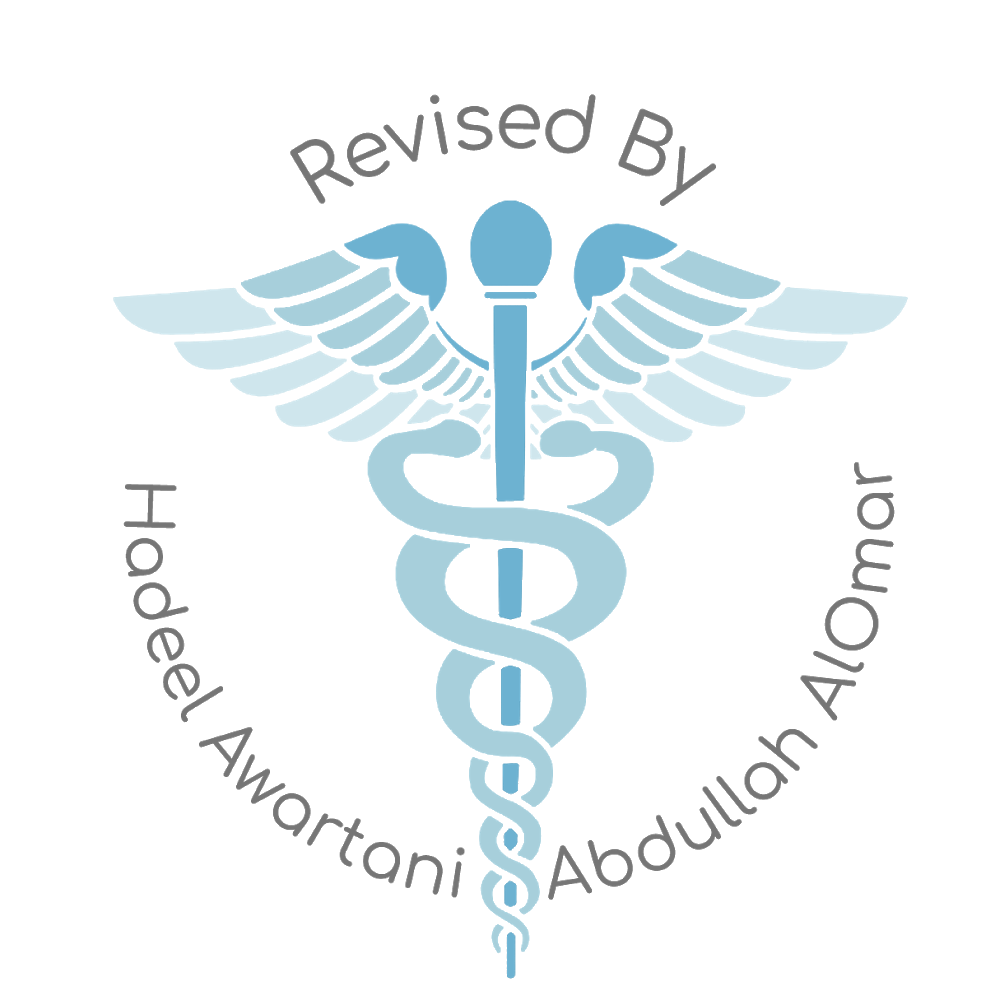 Objectives
At the end of the lecture, students should:
List the organs of female reproductive system.
Describe the pelvic peritoneum in female.
Describe the position and relations of the ovaries.
List the parts of the uterine tube.
Describe the anatomy of uterus regarding: subdivisions, cavity, relations, ligaments & main support.
Describe the anatomy of vagina regarding: structure, extent, length & relations.
Describe the supply (arteries, veins, lymph, nerves) of female reproductive system.
What are the primary sex organs?
- They are the testes and ovaries and their functions are the production of germ cells and secretion of hormones (estrogen, progesterone and testosterone) 

Secondary sex organs? 
- uterus, uterine gland, and vagina
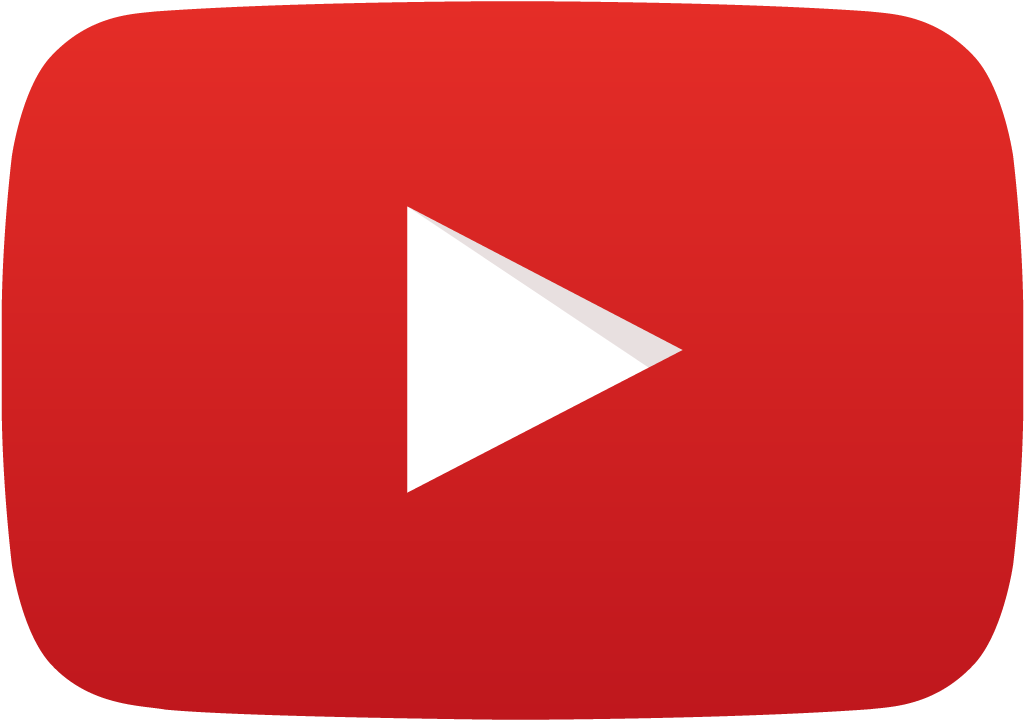 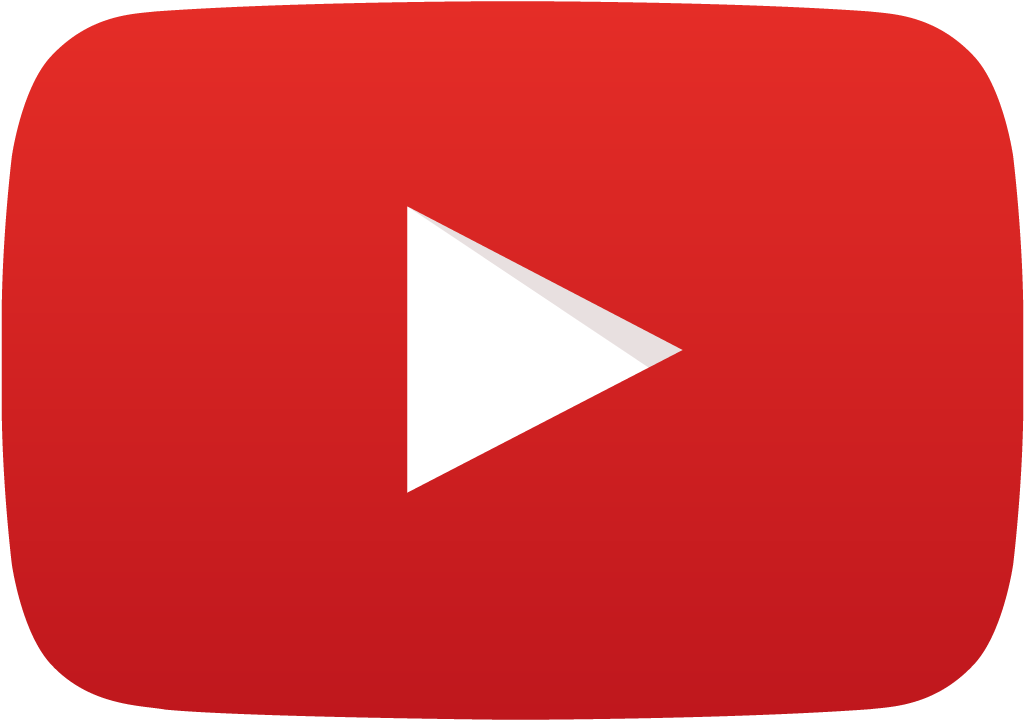 Introduction
15:12
09:58
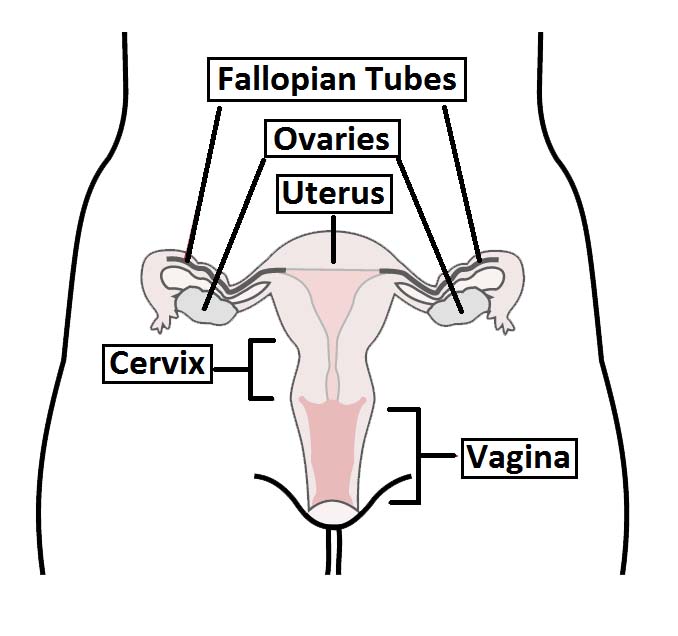 The female reproductive system has 4 main organs:
Ovaries
Fallopian tube
Uterus
Vagina
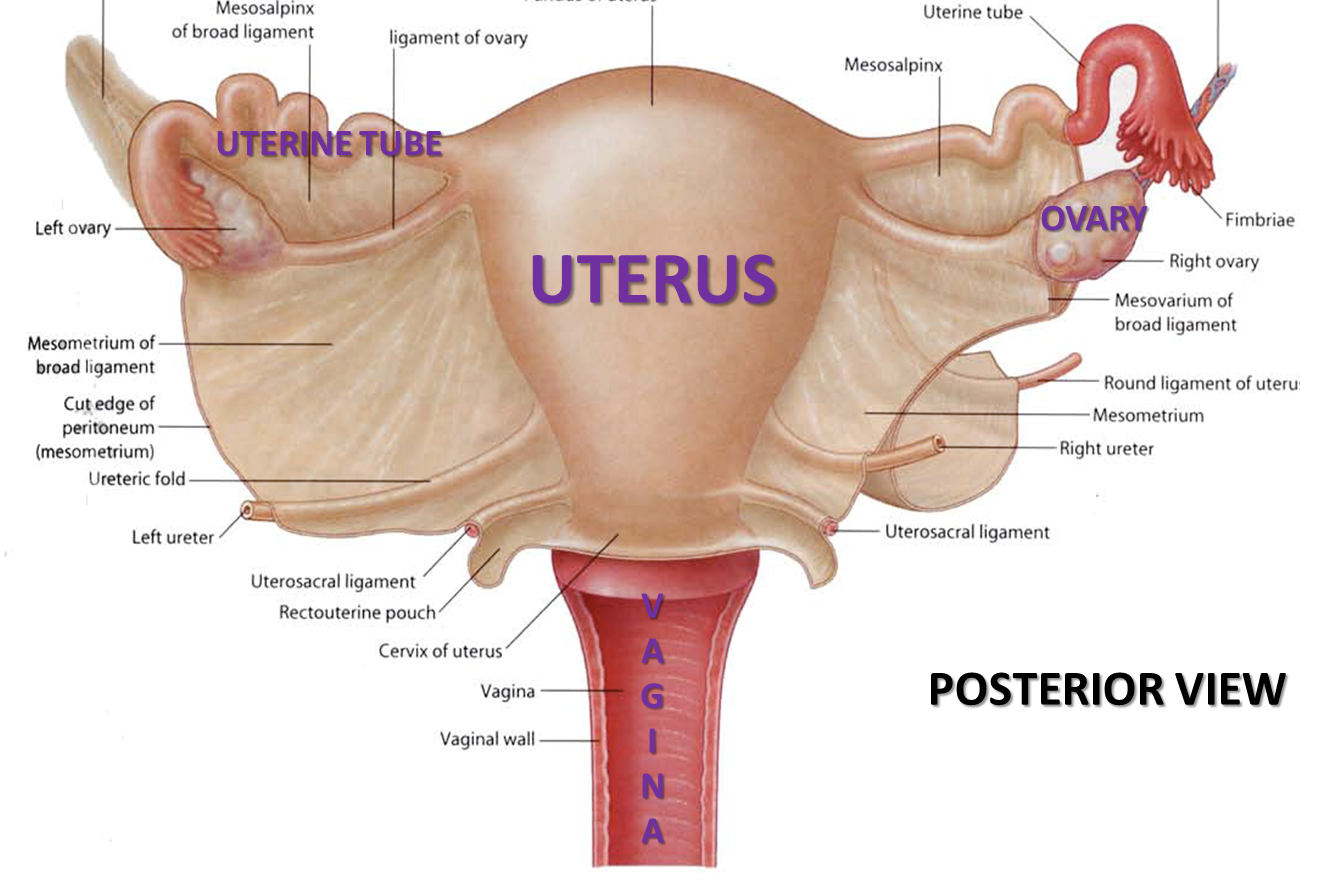 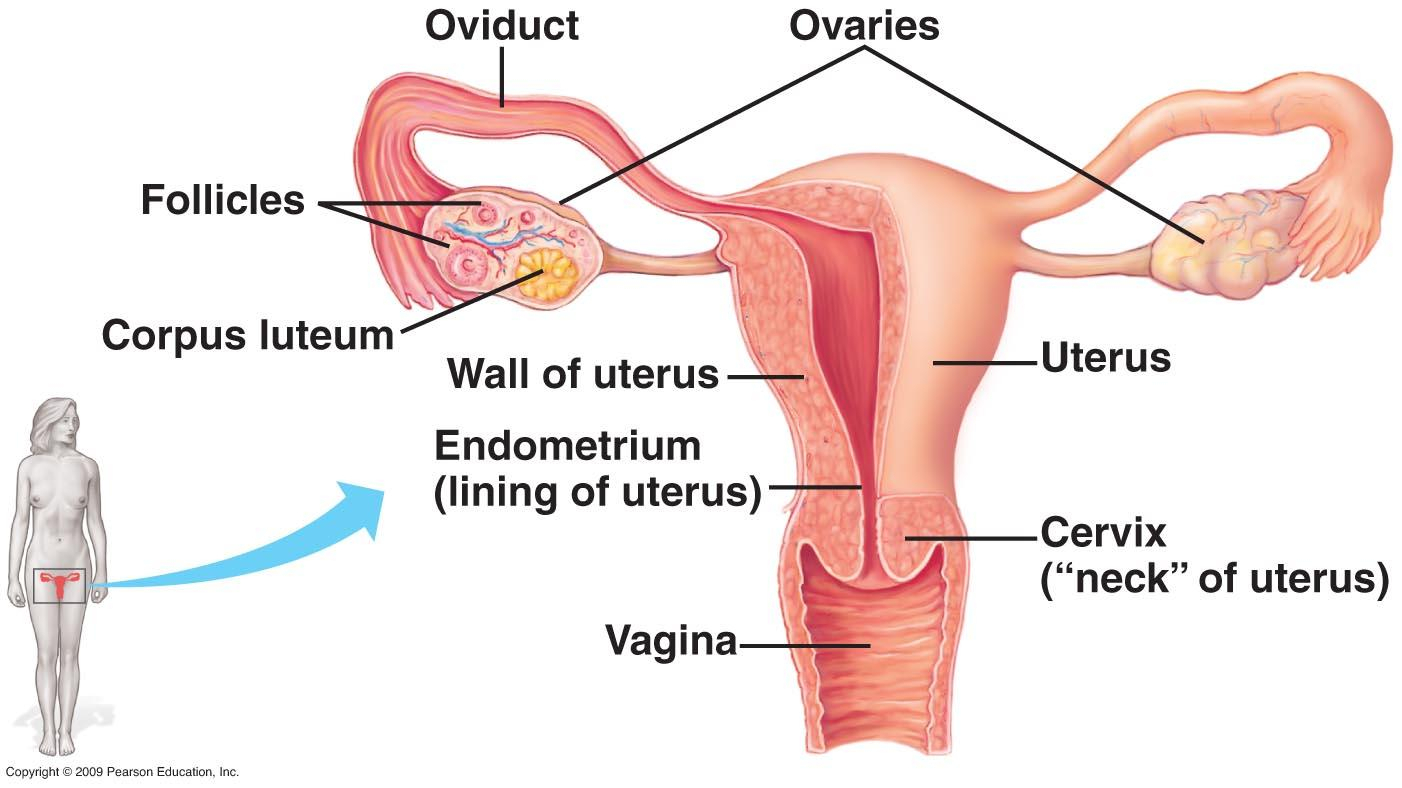 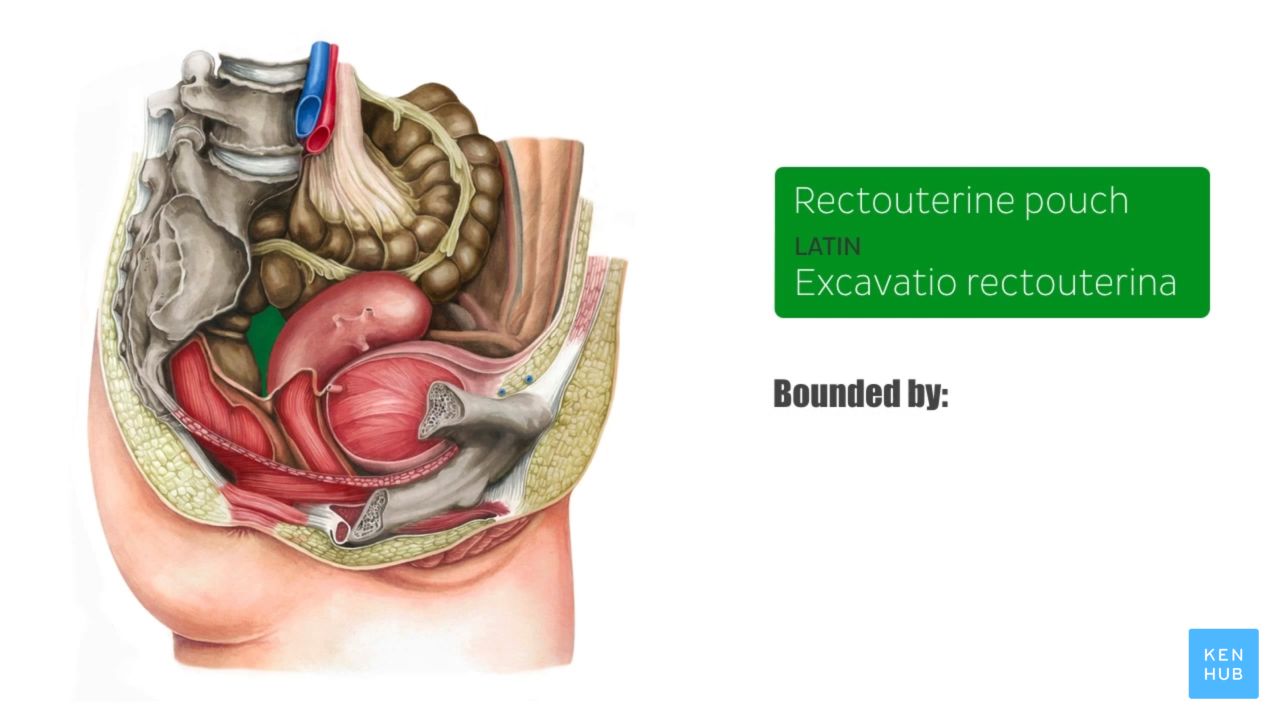 Extra
Extra
Rectouterine pouch (the green part)
Extra
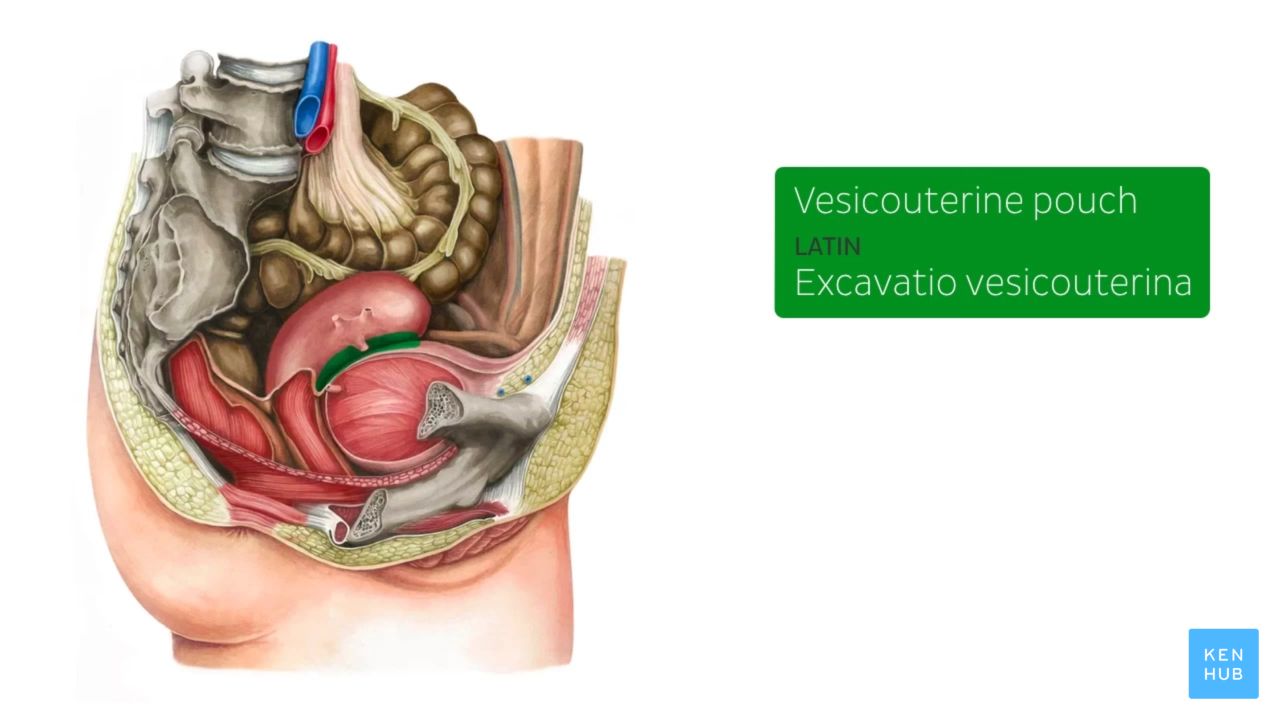 Uterovesical pouch (the green part)
Pelvic peritoneum in female:
- Anterior bony boundary is pubis, and posterior is coccyx and sacral contents from anterior to posterior ( urinary bladder, uterus, vagina, sigmoid colon. Rectum and anal canal
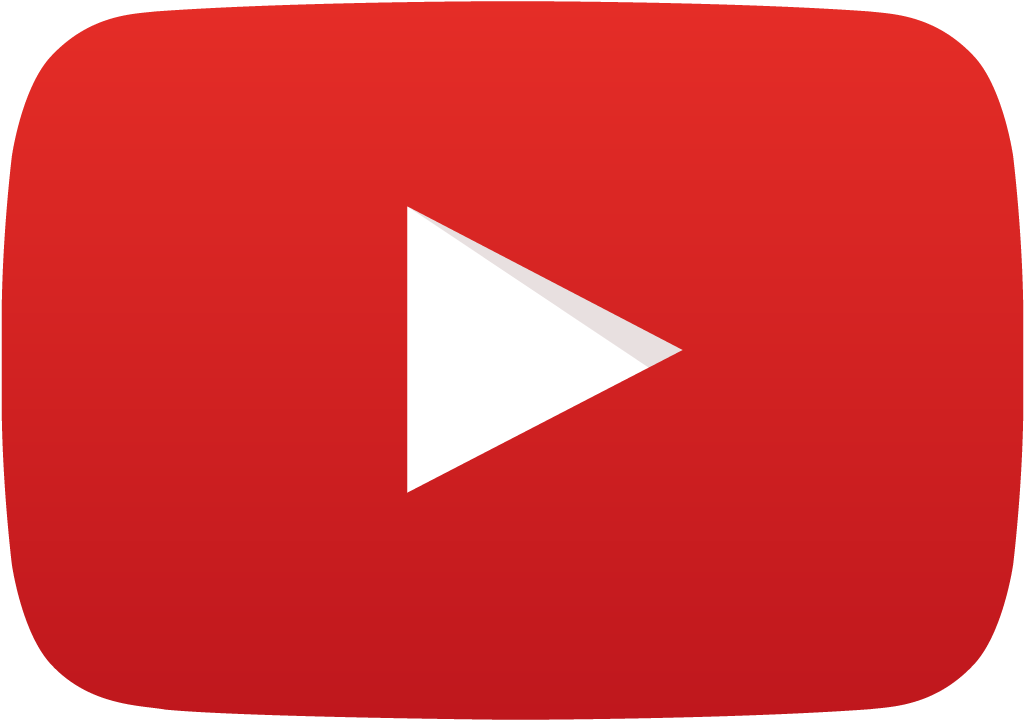 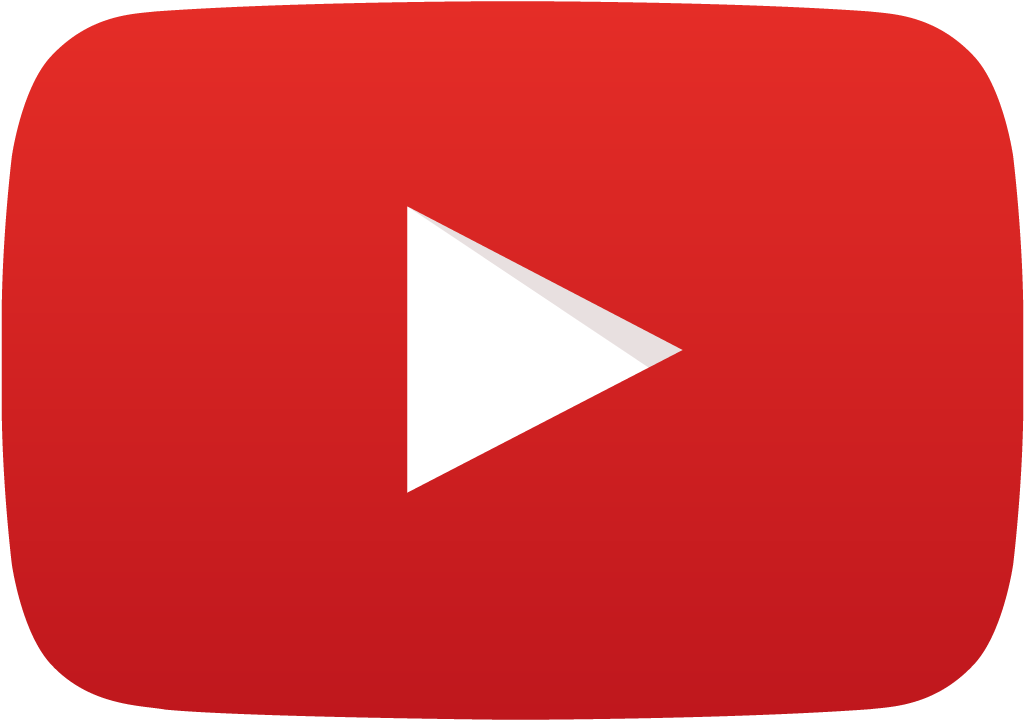 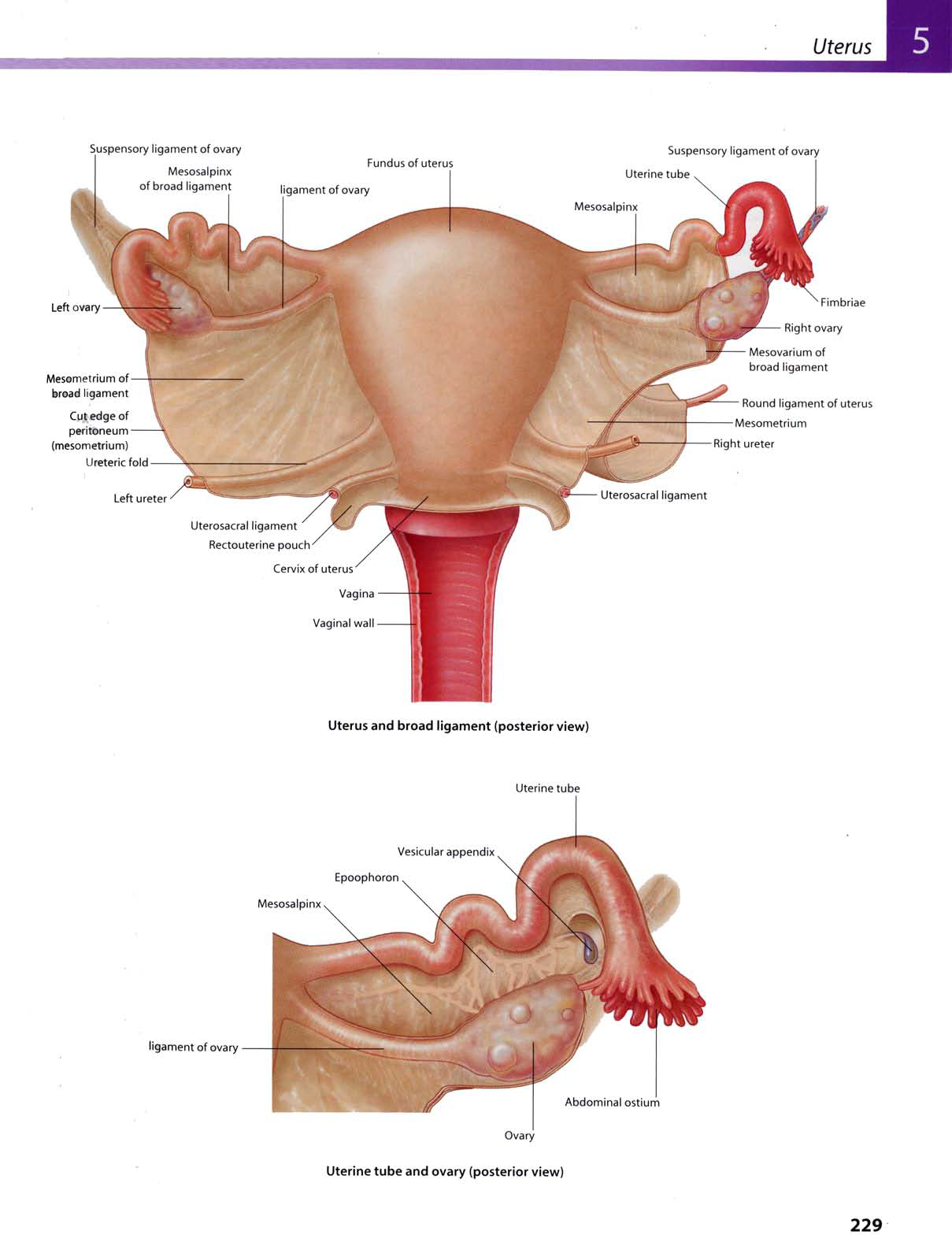 Pelvic Peritoneum in Female
02:50
02:54
More pictures in the slide before
Broad ligament
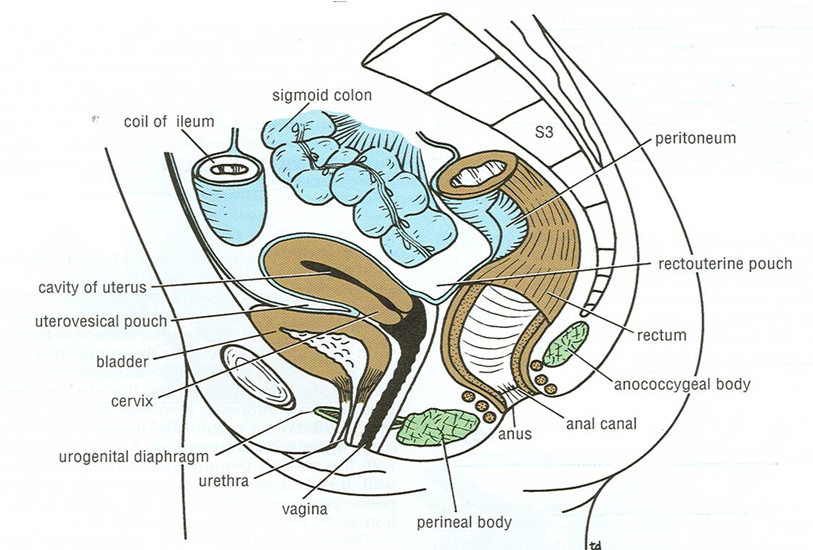 Posterior view
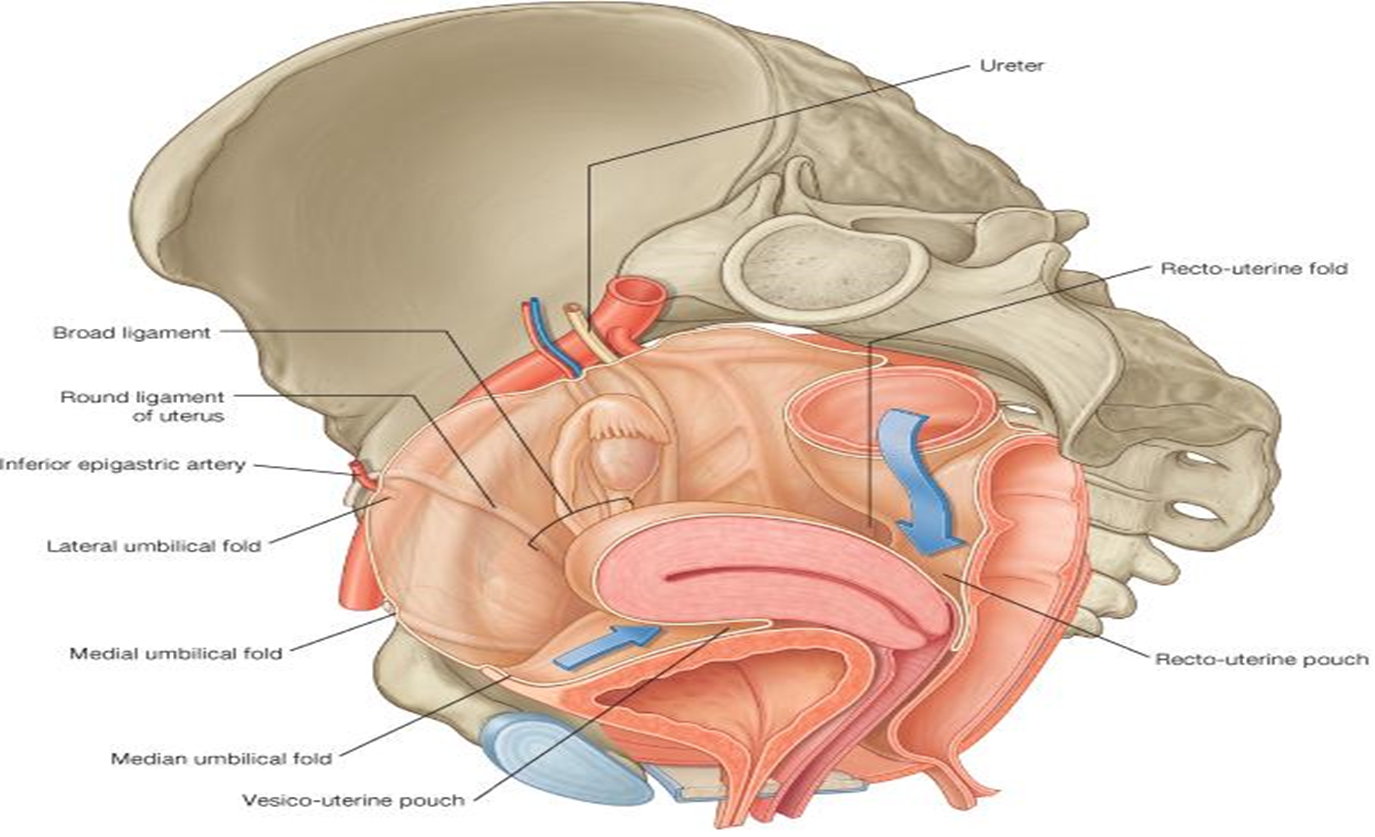 Extra: pus can accumulate in the rectouterine pouch
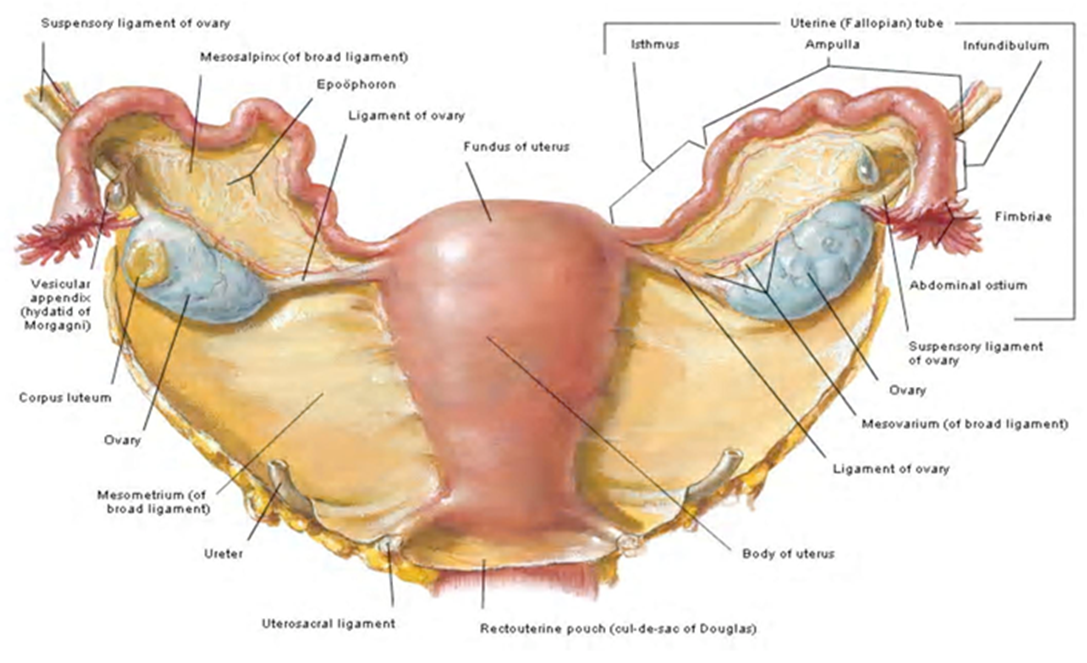 1. Ovaries lie against the lateral wall of the pelvis in the ovarian fossa
fimbria
ovary
mesovarium
Ligament of ovary
Extra:
The fimbriae catch the oocyte.
*other names: ovarian ligament, round ligament of the ovary
Suspensory ligament of the ovary: a fold of peritoneum that contains the ovarian vessels, nerves and lymphatics.
2. Uterine (fallopian) Tube
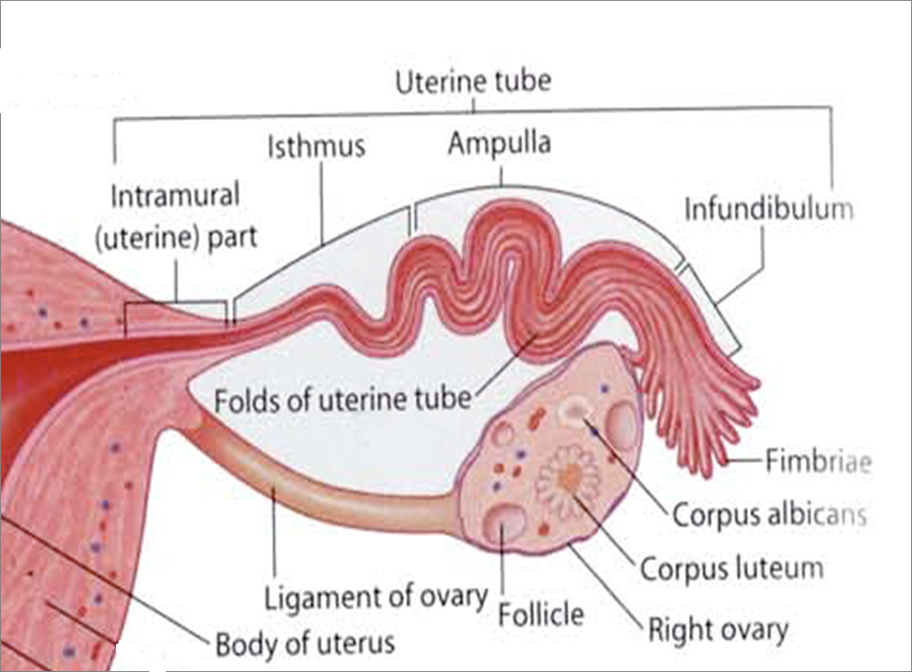 It is 10 cm long.
It is enclosed in the broad ligament of uterus.
Function:
Site of fertilization.
Transport of fertilized ovum into the uterus.
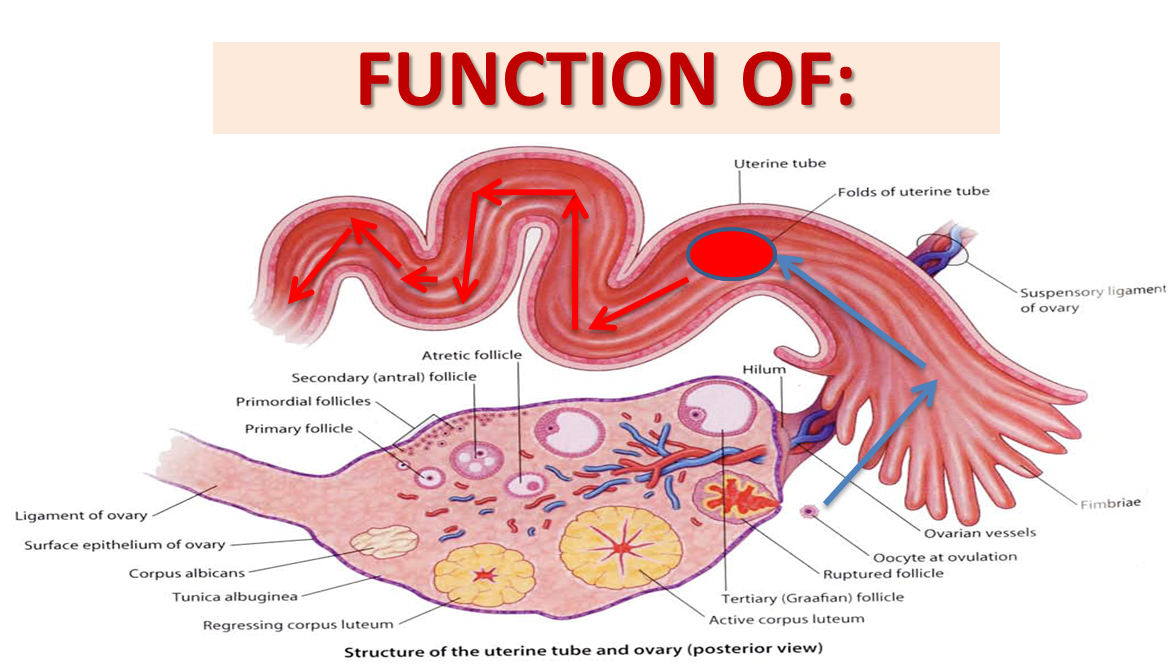 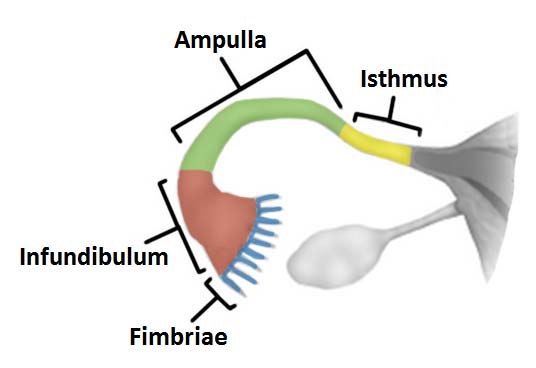 3. Uterus
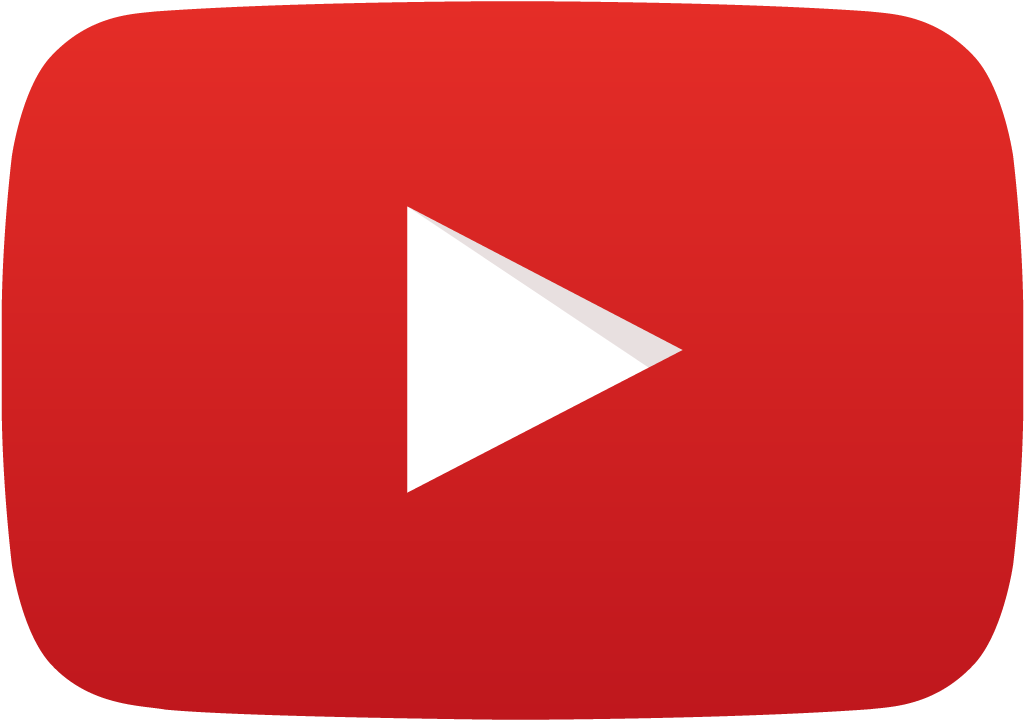 The uterus is a hollow (أجوف), pear shaped muscular organ divided into:
03:57
1- Fundus
no cavity
The part of uterus above the level of uterine tubes
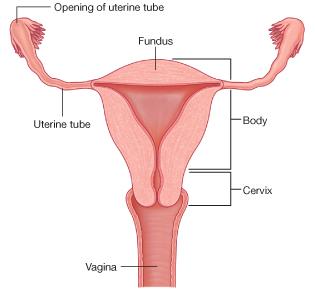 3- Cervix
cavity is fusiform
The part of the uterus below the level of the isthmus of the uterus
divided into:
Supravaginal part
Vaginal part
Isthmus
2- Body
cavity is triangular
The part of uterus from the level of uterine tube to the level of the isthmus of uterus
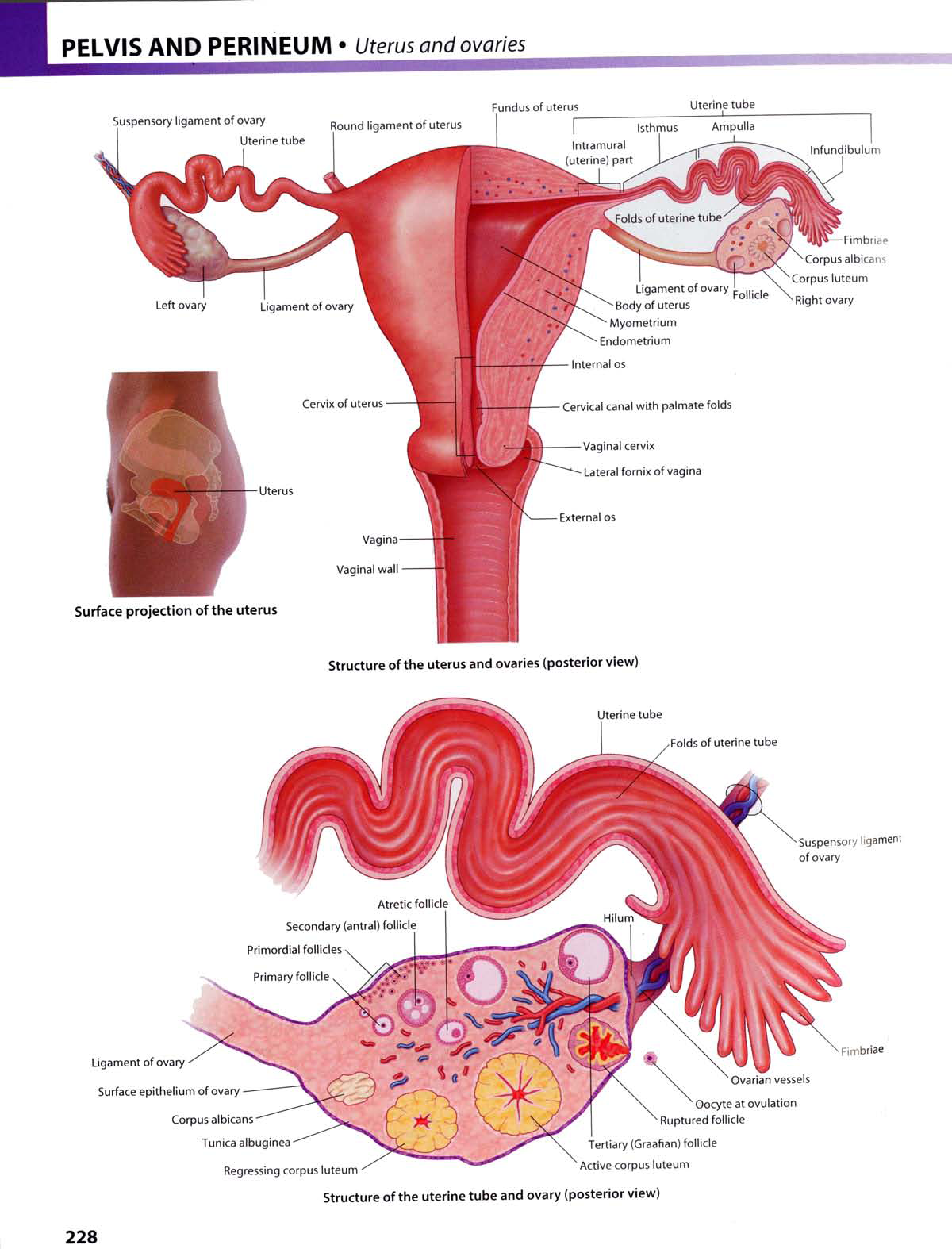 2’
3’
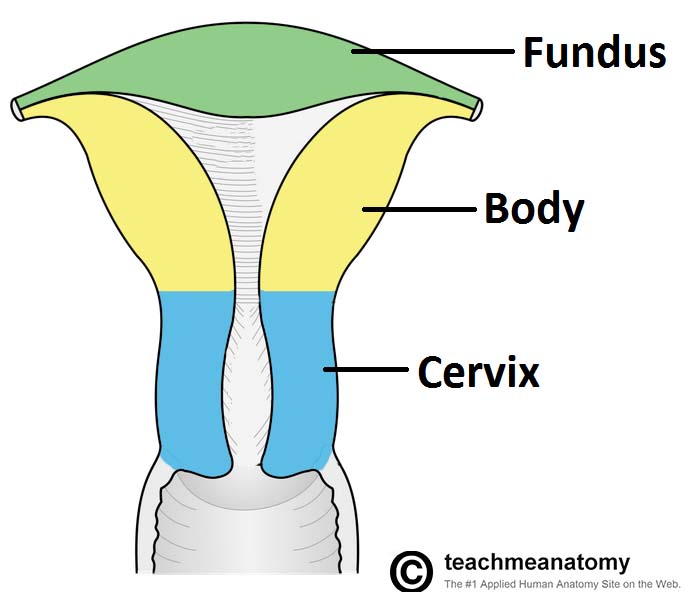 1’
Lateral fornix:
- It is a part of the vagina surrounding the vaginal part of the cervix of the uterus.(there’s also posterior and anterior fornices -plural noun of fornix-)
These measurements are in a women who never got pregnant ‘‘nulligravida’’
Extra
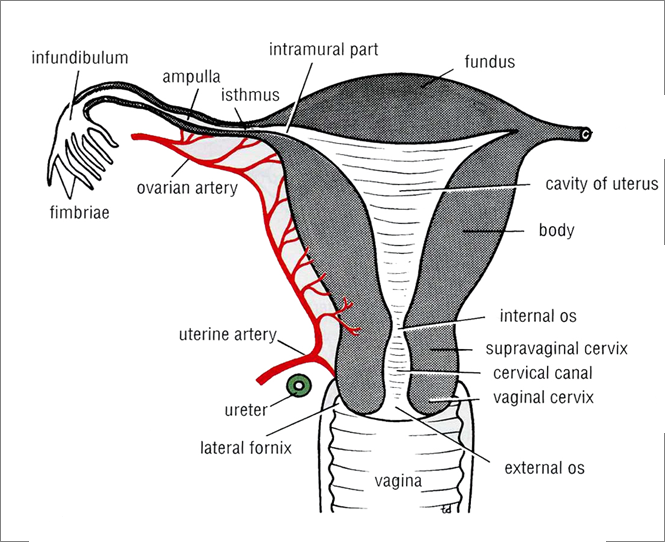 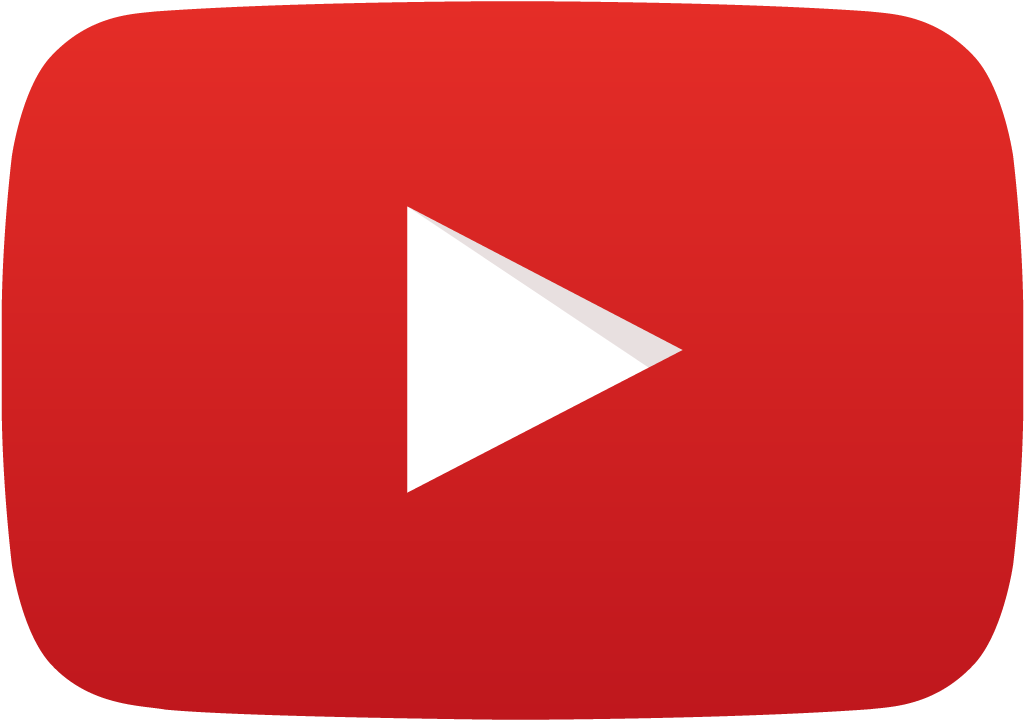 3. Uterus
Cervical Canal
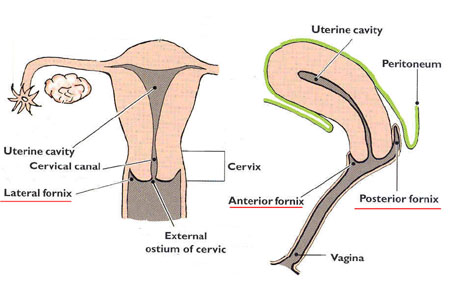 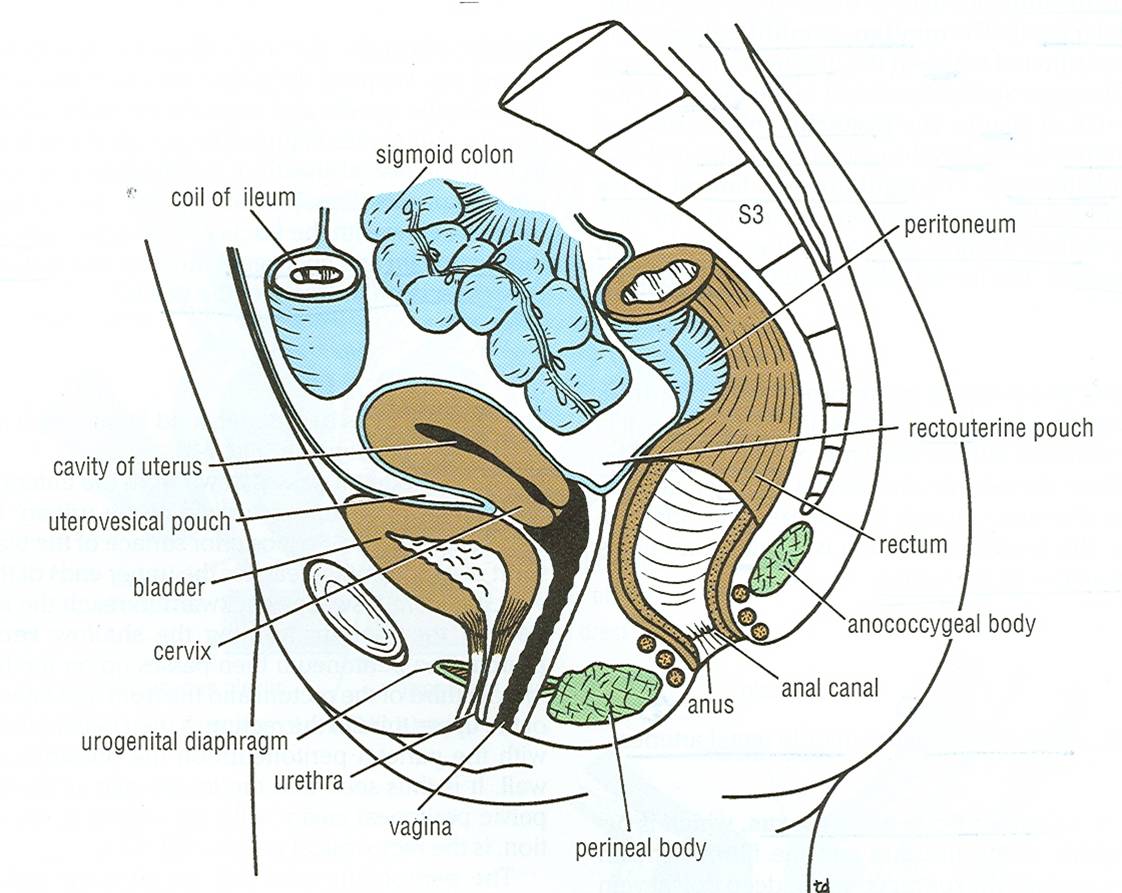 05:32
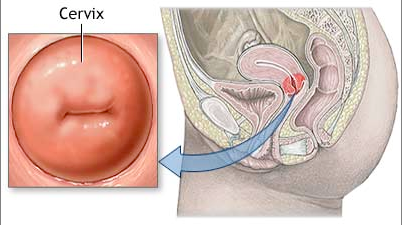 Extra
From inside to outside:
Uterus (body)
Internal os
Cervical canal
External os
Vagina
Fornix
INTERNAL OS: opening between cavity of body of uterus & cavity of cervix (cervical canal)
EXTERNAL OS: opening between cervical canal & cavity of vagina
In a nulliparous woman: external os appears circular.
In a multiparous woman: external os appears as a transverse slit with an anterior & a posterior lip.
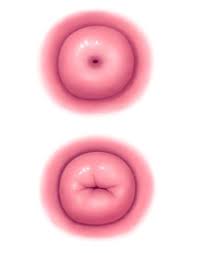 Nulliparous: never gave birth
Multiparous: gave birth
3. Uterus
Positions of the Uterus
We have 2 normal positions for the uterus. The more common one is anteverted-anteflexed.
Usual position of uterus
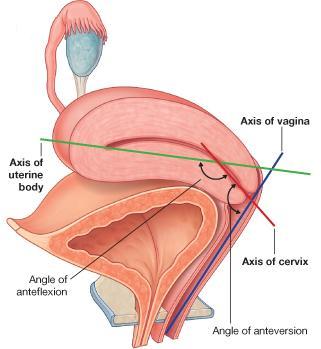 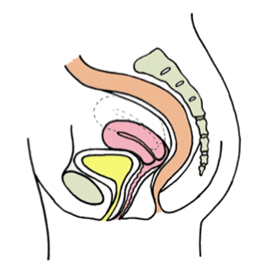 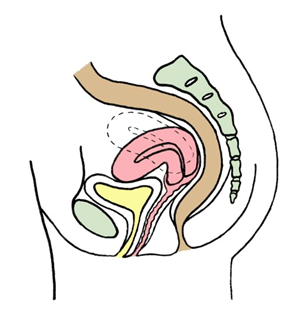 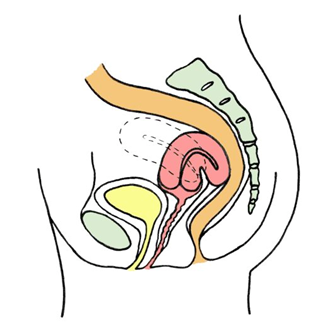 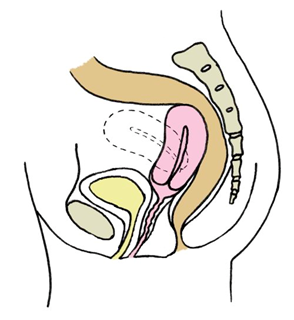 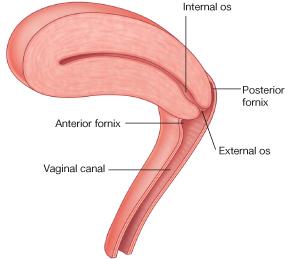 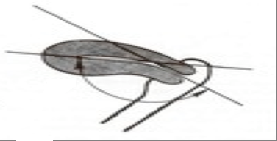 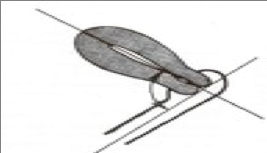 Function of uterus
يعني عضو مقلوب على نفسه
يعني عضو مقلوب على عضو
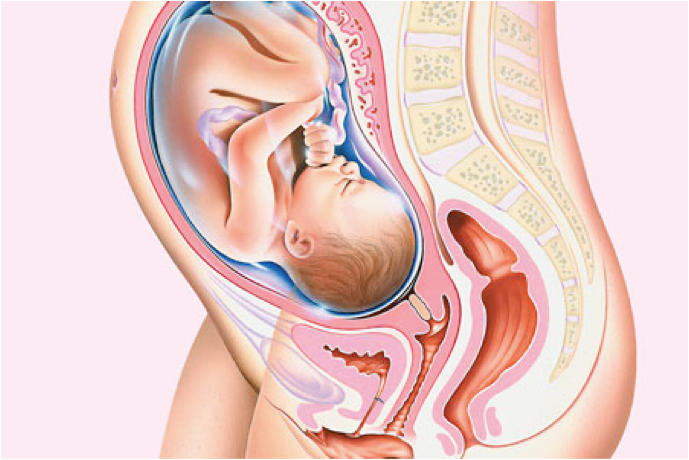 Verted ---> Vagina		Flexed ---> Cervix
3. Uterus
Ligaments of the Uterus (keep the uterus in its correct position)
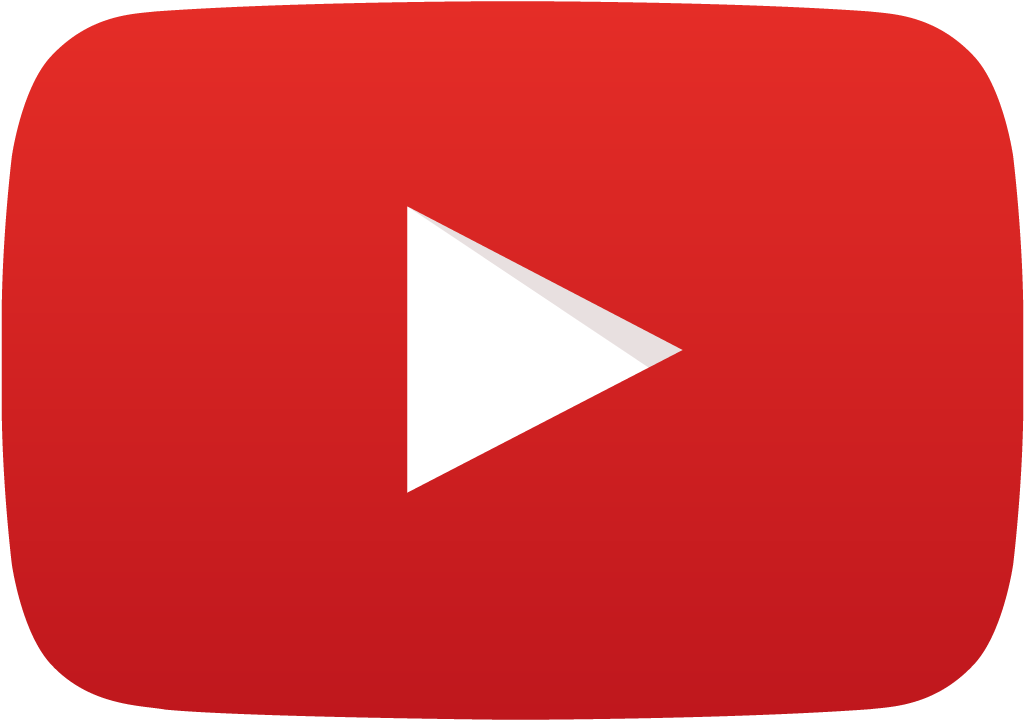 08:14
II. Ligaments of cervix:  Extend from cervix to :
Anterior pelvic wall (pubocervical) 
Lateral pelvic wall (transverse cervical  or cardinal) this is the main support 
Posterior pelvic wall (uterosacral or sacrocervical).
I. Ligaments at junction between fundus & body of uterus (At the level of uterine tube) :
Round ligament of uterus (Extends  through inguinal canal to labium majus)
Ligament of ovary
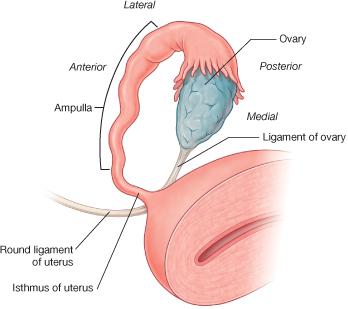 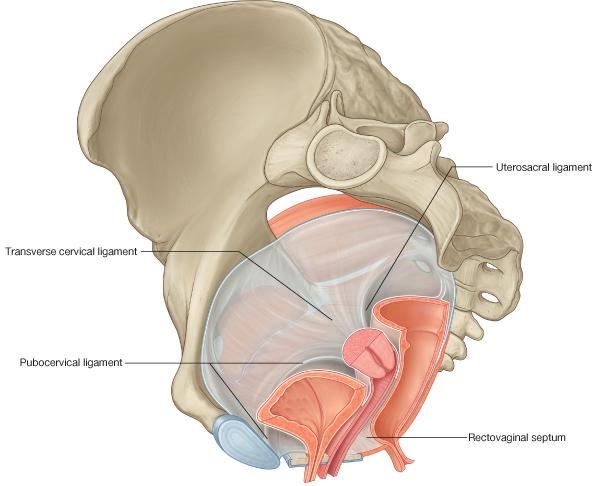 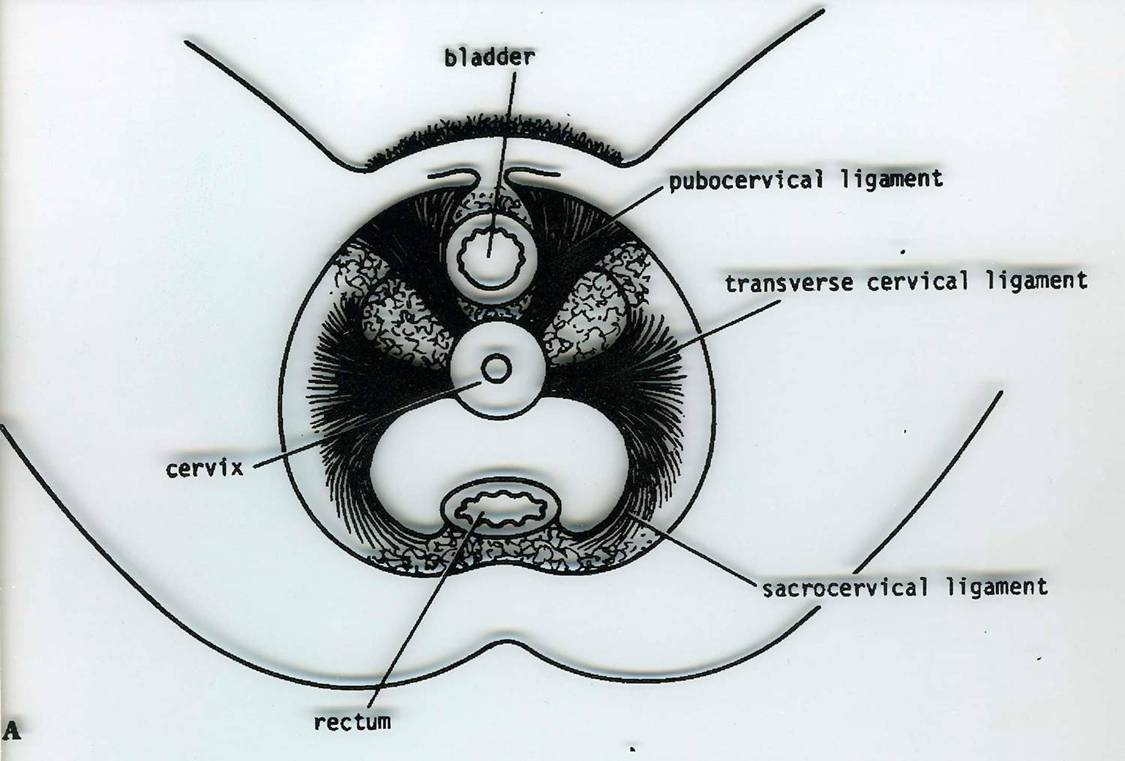 Its tension is responsible for the angle of the uterus.
Uterosacral ligament
transverse cervical
Pubocervical
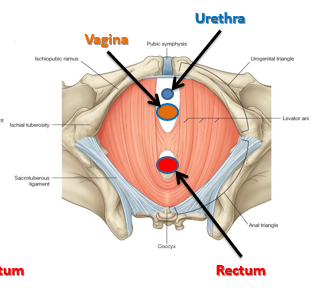 urethra
vagina
Levator Ani Muscles
Form the pelvic floor: separate pelvis from perineum
Form pelvic  diaphragm: traversed by urethra, vagina & rectum (they pass through it)
Support pelvic organs
rectum
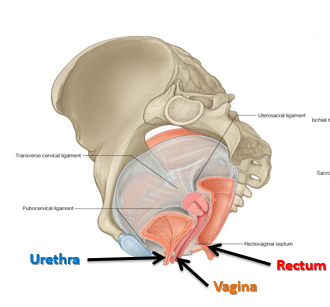 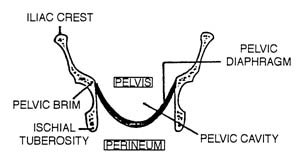 urethra
rectum
vagina
3. Uterus
Support of Uterus:
Round ligament of uterus (maintains anteverted anteflexed position)
Ligaments of cervix (especially transverse cervical)
Levator ani muscles
Uterine prolapse
Downward displacement of uterus due to damage of:
Ligaments of uterus
Levator ani muscles
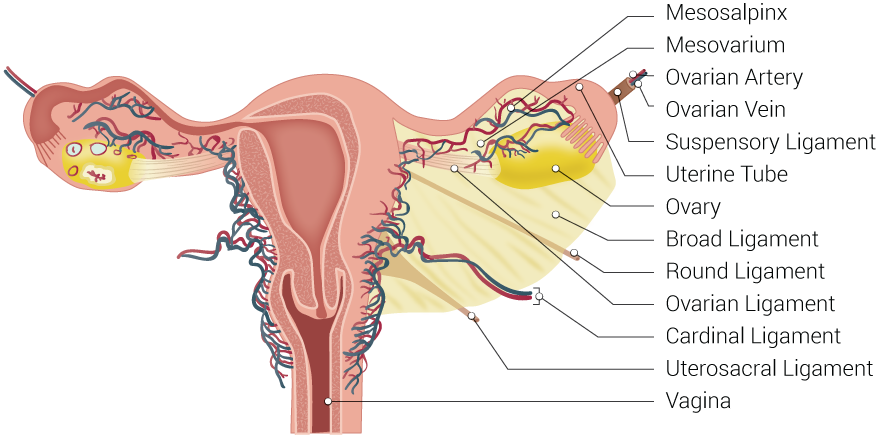 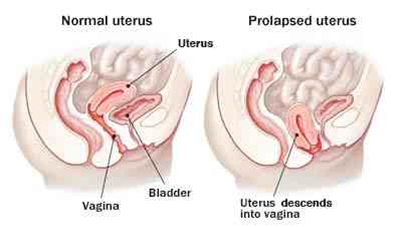 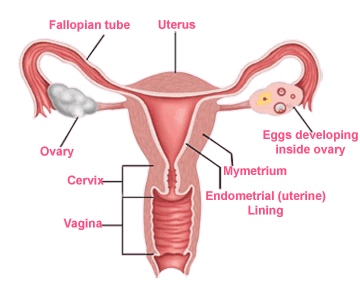 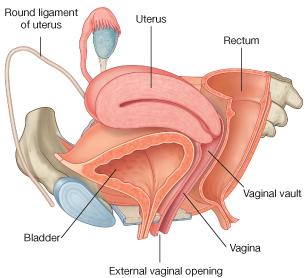 4. Vagina
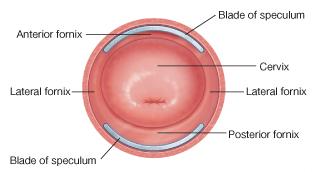 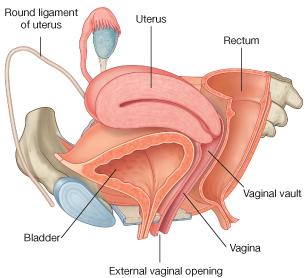 4. VaginaRelations of Vagina
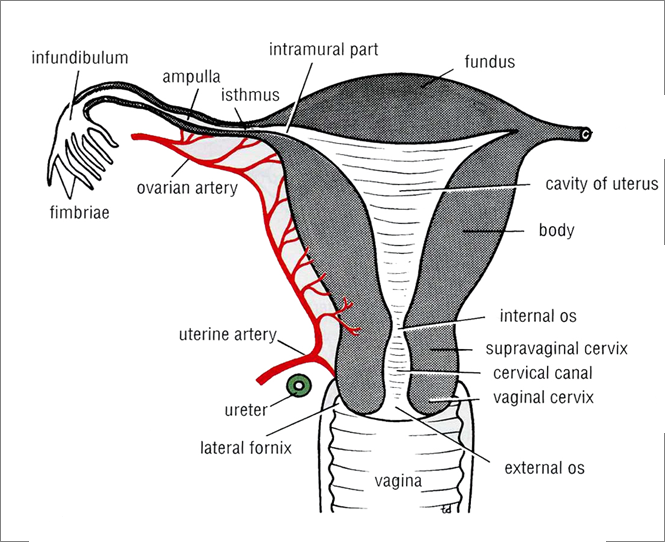 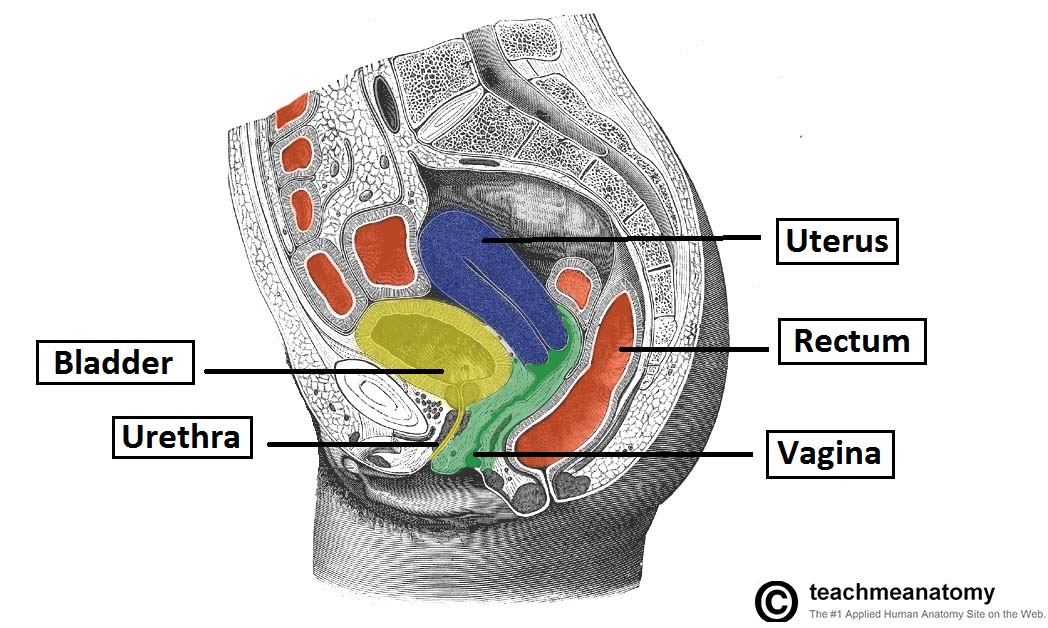 Extra
Supply
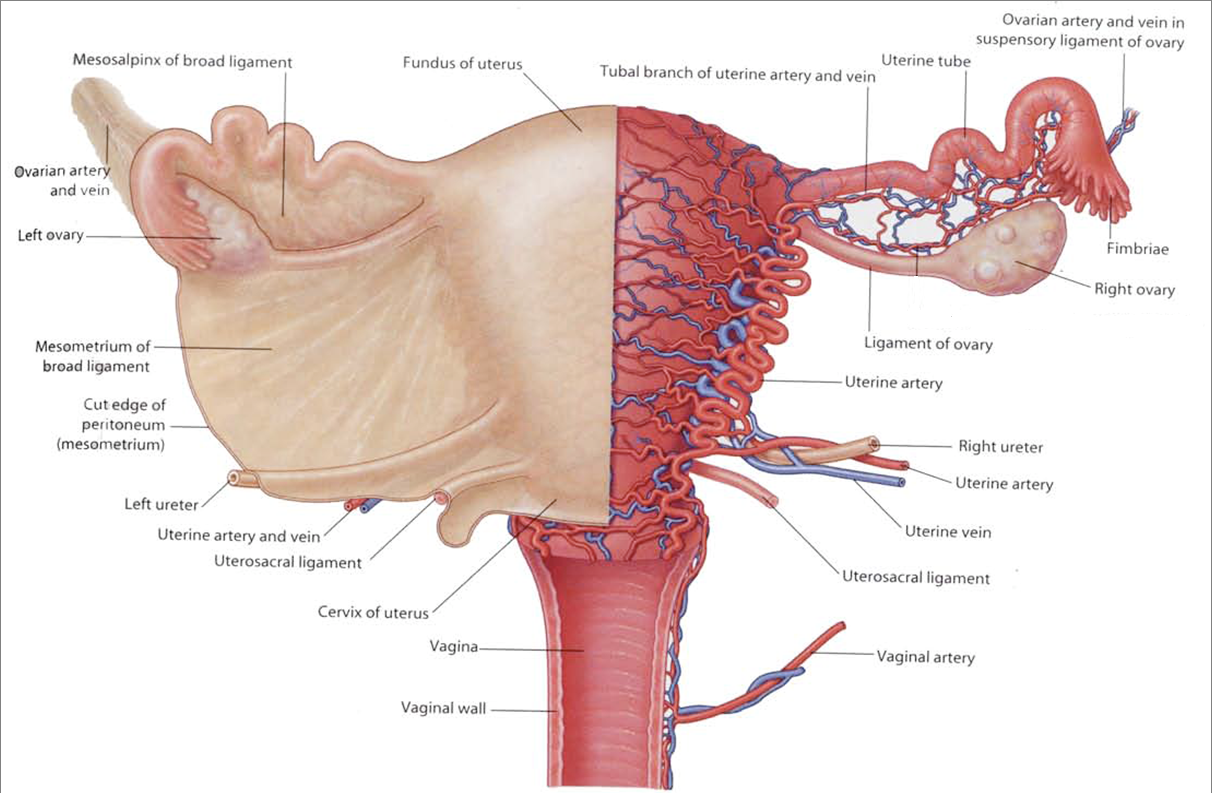 The arterial supply of the female reproductive system is from:
Abdominal aorta  ovarian artery
Internal iliac artery (artery of pelvis)  vaginal & uterine artery
abdomen
both
pelvis
Summary
Fundus + Body + Supravaginal Part of Cervix
Vaginal Part of Cervix
MCQs
Q1) A reflection of the peritoneum from the uterus to upper part of urinary bladder:
Broad ligament of the uterus
Rectouterine pouch
Douglas pouch
Uterovesical pouch

Q2) In which part of the uterine tube does fertilization take place?
Isthmus
Ampulla
Intramural
Infundibulum

Q3) Which one of the following consider as posterior relation of vagina in perineum ?
a) ureter    
b) rectum    
c) uterus    
d) anal canal
Q4) Which one of the following is the origin of uterine artery ? 
a) aorta   
b) abdominal aorta   
c) internal iliac    
d) external iliac

Q5) What muscle that separate pelvis from perineum?
Levator ani
Obturator internus
Psoas major
Piriformes


Q6) Which of the following ligaments support the uterus and prevent prolapse?
Round ligament
Ovarian ligament
Cardinal ligament
Broad ligament
Answers: 	1. D,	2. B,	3. D,	4. C,	5. A,	6. A